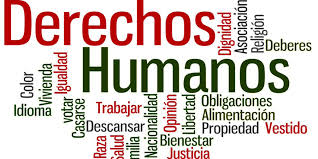 Derechos humanos y salud
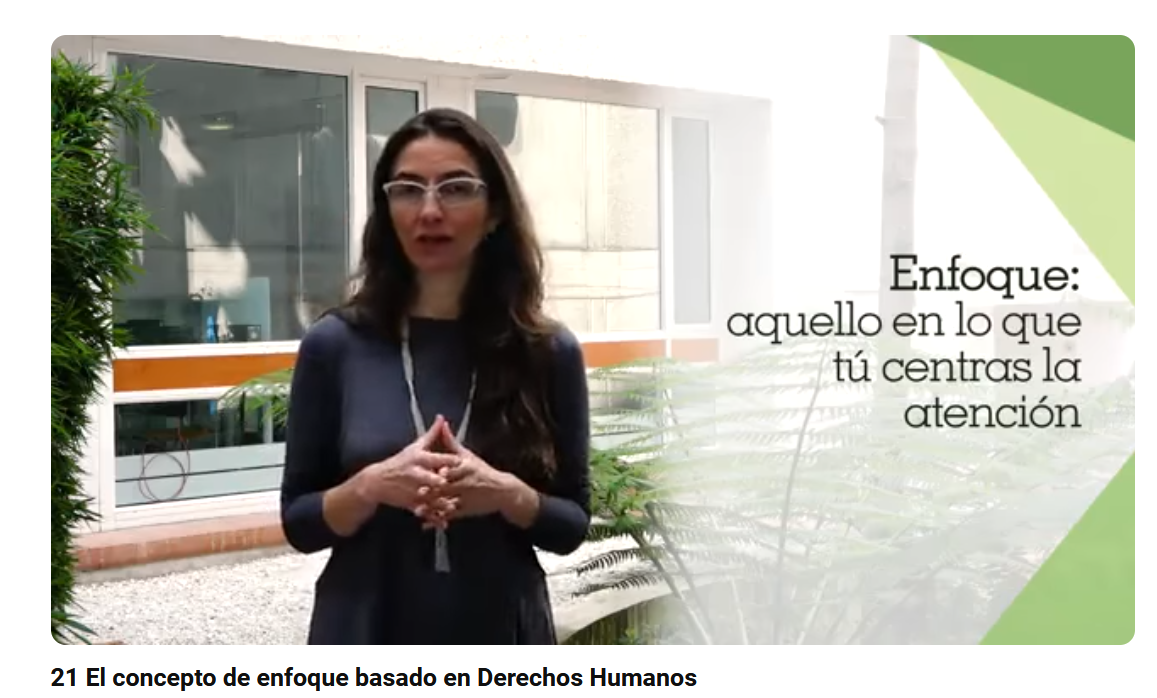 https://www.youtube.com/watch?v=njOPrpAJ-6k
Un enfoque basado en los derechos humanos requiere la incorporación de principios y normas basados en los derechos humanos fundamentales a los servicios de salud y las políticas relativas a los sistemas de salud, incluida la preparación y respuesta a emergencias de salud pública.
Estos principios incluyen:
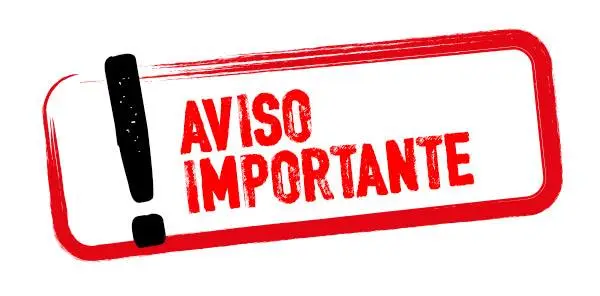 https://www.who.int/es/news-room/fact-sheets/detail/human-rights-and-health
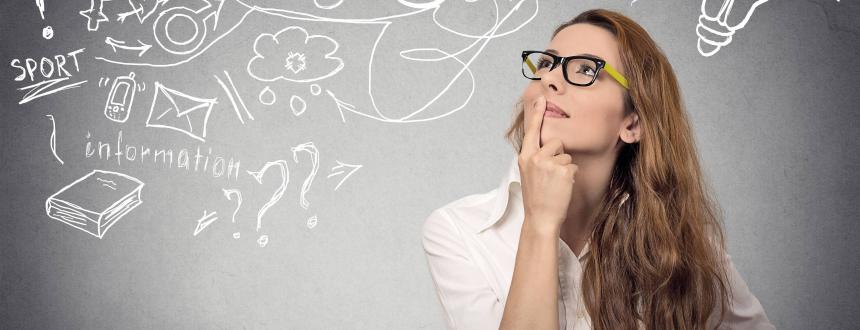 No discriminación e igualdad: en virtud de este principio, lograr la equidad pasa por dar prioridad a las necesidades de las personas que se han quedado más rezagadas. La equidad sirve de marco en la esfera de la salud pública para determinar y abordar las injusticias y las disparidades de salud remediables que existen entre diferentes subpoblaciones. El enfoque basado en los derechos humanos proporciona las normas y las obligaciones jurídicas que permiten establecer las salvaguardias jurídicas para garantizar la igualdad y la no discriminación.
Participación: requiere empoderar a los usuarios de los servicios de salud, las comunidades y la sociedad civil para que participen en los procesos de planificación, toma de decisiones e implementación en la esfera de la salud a lo largo del ciclo de programación y a todos los niveles del sistema. 

Para resultar significativa, debe incluir estrategias explícitas para abordar los desequilibrios de poder, valorar las pruebas basadas en la experiencia y gestionar los conflictos de intereses a fin de dar respuesta a las necesidades y las expectativas de las personas. 

Pueden utilizarse técnicas de planificación participativa para promover la participación de las poblaciones beneficiarias en el diseño de servicios de salud o a la hora de determinar las prioridades en materia de gasto público
Rendición de cuentas: los países deben establecer unos mecanismos de rendición de cuentas accesibles y eficaces que pueden incluir, entre otras cosas, recursos administrativos y jurídicos y la supervisión por otras instituciones, como las instituciones nacionales de derechos humanos y los organismos reguladores de la salud y la atención social. 
Los mecanismos de derechos humanos de las Naciones Unidas, como el Comité de Derechos Económicos, Sociales y Culturales, desempeñan un papel crucial en materia de rendición de cuentas al evaluar periódicamente el cumplimiento por los países de sus obligaciones en materia de derechos humanos relacionadas con la salud.
https://www.who.int/es/news-room/fact-sheets/detail/human-rights-and-health
Componentes básicos del derecho a la salud 
El derecho a la salud incluye cuatro elementos 
esenciales y que están interrelacionados: 
la disponibilidad, 
la accesibilidad, 
la aceptabilidad 
la calidad.
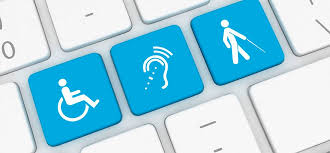 La disponibilidad hace referencia a la necesidad de contar con un número suficiente de establecimientos, bienes y servicios de salud en funcionamiento para toda la población.
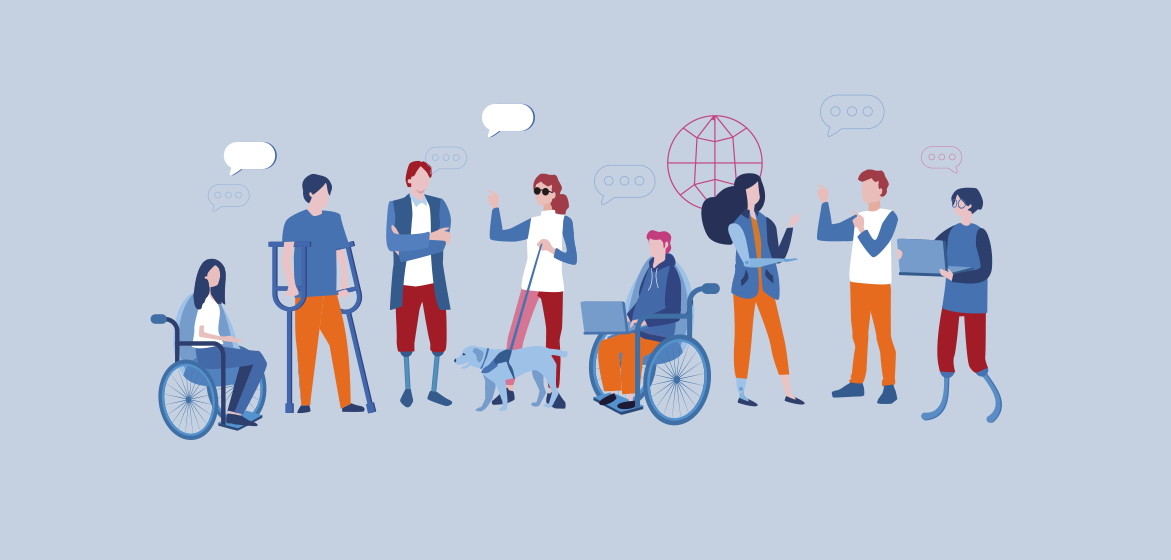 La accesibilidad requiere que los establecimientos, los bienes y los servicios de salud sean accesibles para todos. La accesibilidad tiene cuatro dimensiones: no discriminación, accesibilidad física, accesibilidad económica (asequibilidad) y accesibilidad de la información.
La aceptabilidad hace referencia al respeto a la ética médica y a lo que resulta apropiado desde un punto de vista cultural, así como a la sensibilidad hacia las cuestiones de género. La aceptabilidad requiere que los establecimientos, los bienes, los servicios y los programas de salud se centren en la persona y den respuesta a las necesidades concretas de diversos grupos de población, de conformidad con las normas internacionales de ética médica relativas a la confidencialidad y el consentimiento informado.
La calidad es un componente clave de la cobertura sanitaria universal. Unos servicios de salud de calidad deben ser:  
seguros: se evitará causar lesiones a los destinatarios de la atención;
eficaces: se proporcionarán servicios basados en la evidencia a las personas que los necesiten;  
centrados en la persona: se dispensará una atención que responda a las necesidades individuales;  
oportunos: se reducirán los tiempos de espera y las demoras perjudiciales;  
equitativos: se dispensará una atención cuya calidad no varíe en función de la edad, el género, la etnia, la discapacidad, la ubicación geográfica o la situación socioeconómica;  
integrados: se ofrecerá toda una gama de servicios de salud a lo largo del curso de vida; y 
eficientes: se maximizarán los beneficios de los recursos disponibles y se evitará el despilfarro.
Entonces…
El enfoque de derechos humanos y salud es una forma de organizar los servicios de salud y las políticas de salud pública de acuerdo con los derechos humanos fundamentales.
 
Este enfoque busca que las personas tengan acceso a las prestaciones de salud y a condiciones de salubridad adecuadas.
El derecho a la salud es un derecho humano que incluye: 

El derecho a un sistema de protección sanitaria
El derecho a la prevención, tratamiento y control de enfermedades
El derecho a la salud materna, infantil y reproductiva
El derecho a la integridad física y mental
El derecho al consentimiento informado
El derecho a un entorno laboral y ambiental saludable
El derecho al acceso a agua segura y potable
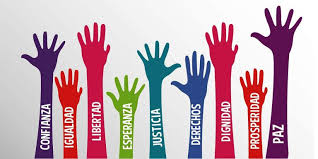 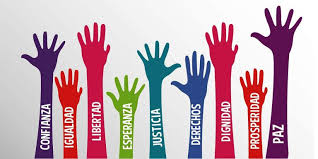 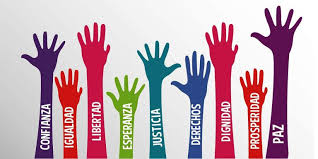 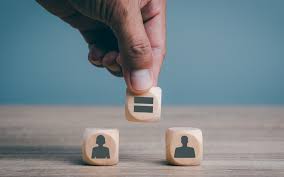 El enfoque de derechos humanos y salud se basa en los siguientes principios: 

Las personas son agentes de su propio desarrollo 

Los gobiernos tienen la obligación de respetar, proteger y hacer cumplir los derechos 

La salud de las personas está vinculada a su entorno y comunidad
https://www.youtube.com/watch?v=Pv5y4oONojw
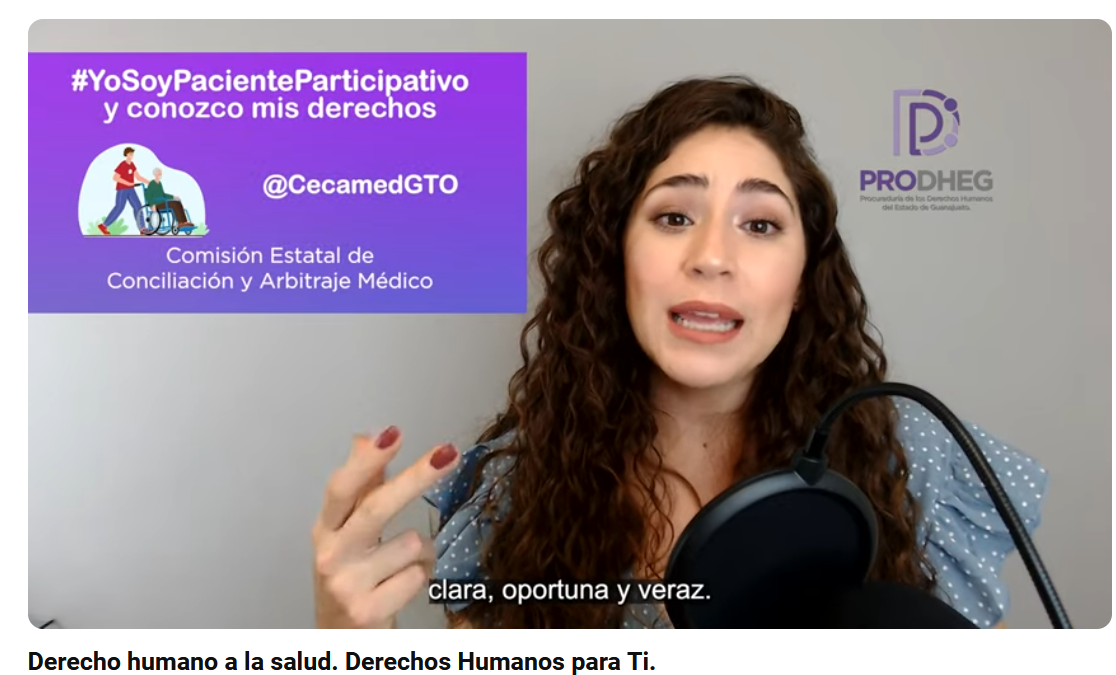 https://www.youtube.com/watch?v=eHMt29X7fEY